2020
首页设计图定稿报告
汇报人： 陈婉莹
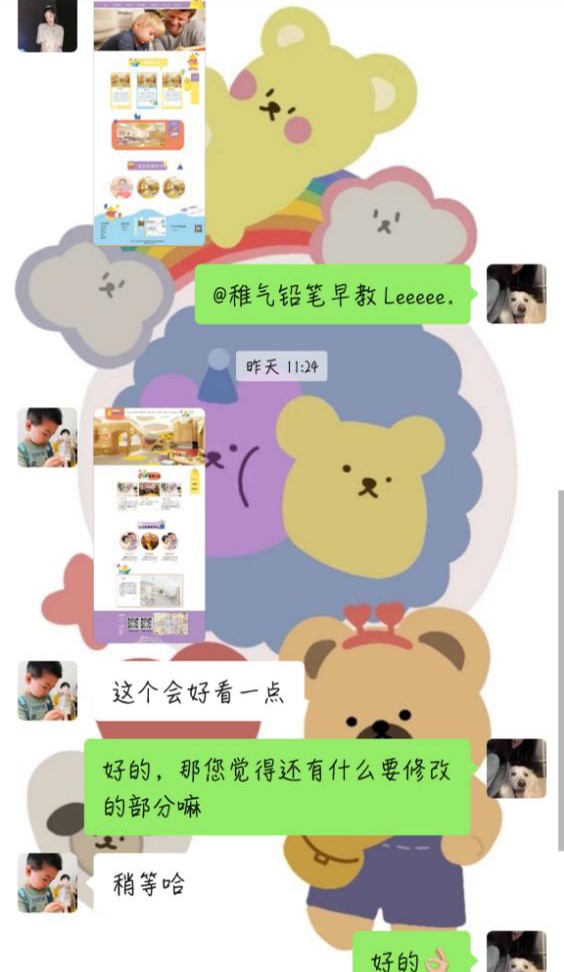 初步确认
周三的11点，通过微信的方

式把设计图发给了甲方，并

进行选定
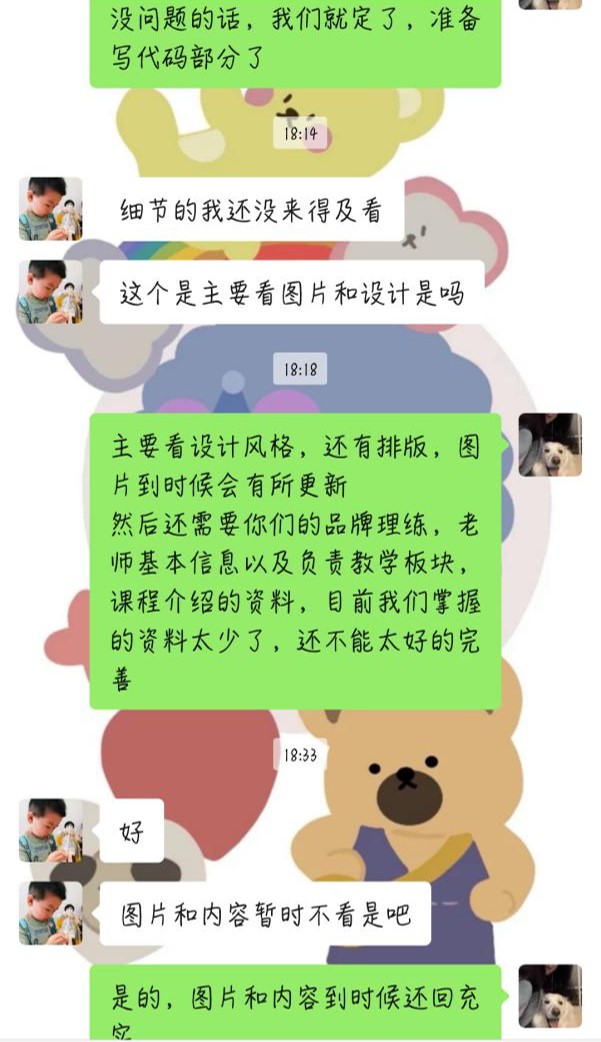 后续催促
甲方不回信息，所以再进行了一番催促，最后进行了小部分修改
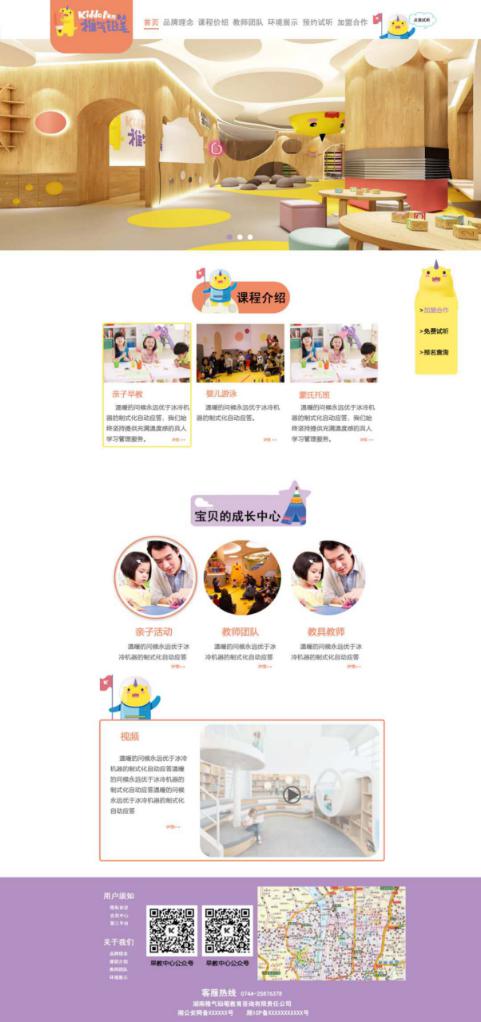 最后的定稿——王钰
2020
谢谢观看
汇报人： 陈婉莹